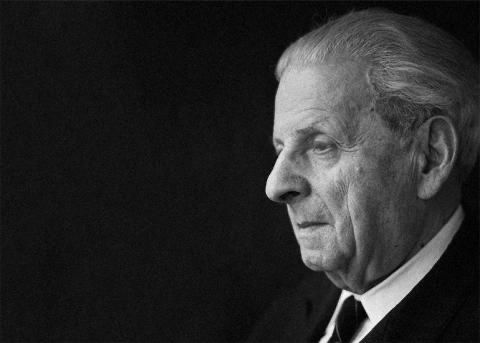 Emmanuel LÉVINAS
1906 - 1995
1906 v  Litvě, v židovské zbožné rodině (Talmud a ruská klasika), otec knihkupec
1923-27 studium filozofie ve Štrasburgu
1928/29 ve Freiburgu (Husserl a Heidegger)
Od 1930 v Paříži: uvedl fenomenologii do Francie
2 svět. Válka – 5 let jako důstojník v německém zajetí
1946-60 učil na židovském lyceu v Paříži, obnova židovského školství
1961 habilitace („Totalita a nekonečno“)
Na univerzitách v Poitiers, Nanterre, 
Od 1973 profesorem na Sorbonně
zemřel 1995
vlivy
Navazuje na Husserla, Heideggera, Bubera, Rosenzweiga
Vliv Talmudu (judaismus rozumu a spravedlnosti, etiky -  nad zbožností srdce)
Vliv na křesťanské myslitele a na fenomenology náboženství (Jean Luc Marion, Ricoeur, Kearney, Vattimo, Jan Pavel II.), postmodernu (Derrida, Foucald), na Václava Havla, na současnou teologii osvobození
Knihy v češtině:
Být pro druhého. Dva rozhovory, Praha 1997
Čas a jiné, Praha 1997
Etika a nekonečno, Praha 1994, 2009
Existence a ten, kdo existuje, Praha 1997, 2009
Totalita a nekonečno, Praha 1997
Totalita a nekonečno (1961)
Protiklad řeckého myšlení (Odysseus se vrací na svůj rodný ostrov) 
a hebrejského (Abraháma Mojžíš se nevracejí). „Exodické myšlení“.
Kritizuje tendenci vidět svět, člověka, společnost z hlediska „totality“ (celku), přičemž nekonečno(etika, eschatologie, transcendence) zůstávají opomenuty.
Rozchod s „filozofií Neutra“ – s tendencí vidět zvnějšku celek (totalitu) jako něco neosobního (Hegelův Duch i Heideggerovo „Sein“ je „bytí bez tváře“
DVA VZTAHY K DRUHÉMU
Interiorizace - přisvojení, asimilace, imanentizace - „převádět Jiné na Stejné“ – nerespektuje jinakost,  ústí do násilí a „ontologie války“ (monologický charakter, imperialismus Stejného – vše do jednoho celku, totality)
Proti tomu: exteriorita (uznání jinakosti Druhého, jeho vlastního teritoria - nepřeveditelnost, jinakost, transcendence)
V setkání s Druhým se děje transcendence, já je konfrontováno s absolutní jinakostí a tím s ideou Nekonečna (prolamuje se kruh totality)
TVÁŘ DRUHÉHO
záblesk exteriority či transcendence v tváři druhého.
Setkání tváří v tvář : tvář nahá a zranitelná 
Tvář ztělesňuje přikázání Nezabiješ 
setkání s  tváří druhého je zkušenost, která člověka povolává k dobru 
Při pohledu do tváře Druhého přichází myšlenka na Boha 
Bůh mluví skrze tvář 
V nahotě tváře druhého bezpodmínečný apel Nekonečna a jeho exteriorality
 avšak ne všeobjímající soucit (buddh.) nebo mystika lásky (křesťanství), nýbrž požadavek spravedlnosti - vyžaduje potírání zla, ne všeodpuštění
Svět, kde odpuštění je všemohoucí, se stává nelidským (Proti kvietismu mravní aktivismus)
Vztah s Druhým je vzájemný a asymetrický (Druhý má přednost před já), 
asymetrie tohoto vztahu: Kdyby byl vztah vzájemně odpovědný, čekal by každý, až se začne starat ten druhý. Láska k druhému je nadřazena lásce k sobě samému a to i v případě, že láska není vzájemná.
Tato koncepce se neshoduje s tím, jak věci ve skutečnosti mají („zrno šílenství“), ale v tom je právě její smysl. Etika není nikdy založena na přirozenosti, ale právě na určitých přikázáních dobra, ať už je nazveme v tomto případě „nekonečnem“ či „neviditelným Bohem“.  
Etická asymetrie ve vztahu k Druhému je podmínka existence dobra na světě. Ví, jak nesnadné to pro člověka je…
Ve vztahu tváří v tvář nemohu mít nikdy čisté svědomí , nikdy jsem neudělal dost..
Lidský subjekt nespočívá na sebevědomém descartovském tvrzení „já jsem“ (cogito..), ale v tom, že odpovídá na volání druhého – „zde jsem“.
 Člověk má naprostou zodpovědnost, které se nemůže zříci. 
 To, že se musí neustále konfrontovat se zraněním světa, i když sám není  zraňován, je podstatou vyvolení. 
  Tento etický dialog je to, co činí lidský subjekt jedinečným.
Vyvolení Židů. 
Bible jako sebekritika Židů, vyvolenost spočívá v tom, že si vyvolili tuto knihu hněvu za své poselství (ostatní národy Bohu lépe sloužily a více jej poznaly než Židé)
výjimečný význam mají četná pronásledování a vyhnanství Židů: zabraňují usadit se, být někde doma a opustit tak svět, který je ve stavu nouze. 
Je-li někdo vyhnán a pronásledován, svědčí to o tom, že je vyvolen k odpovědnosti, starosti o druhé. Jeho utrpení zesiluje jeho citlivost k slabým, trpícím a bezmocným. Tato zkušenost se ovšem netýká pouze Židů, ale všech.
židovské svědomí, odchované kontaktem s tvrdými nároky Zákona, má odpor vůči násilí (křesťanské učení o nenásilí nedovedlo svět zarazit ve spění k násilí).
Posvátno – Svaté (nepodmíněné)
Klade proti sobě posvátné (le sacré) a svaté (le saint)
Posvátno (hieros-sacer-kohen) – neosobní, „nicota zahalená v tajemství“, „ono“
Svaté (hagios – sanctus-kadesh) - to nepodmíněné
Čisté náboženství transcendentálního Boha – proti „čarování“, pohanským duchovním praktikám
K „posvátnu“ se vztahuje „čarování, kouzelnictví“ (magie, tabu, ezoterika,zásluhy, oběti..) – náboženství potřeb, vzít realitu do svých rukou, manipulace s posvátnem
náboženství  -„svazek, který vzniká mezi Stejným a Jiným, aniž by vytvářel totalitu“
Náboženství je dvoučlenný vztah – není to vztah pasivní, ignorující, stagnující – je naplněn
Bůh
Lévinas nejprve mluví spíš o nekonečnu, pak stále více o Bohu.
Boží absolutní transcendence: jeho Majestát a Svatost musí být očištěna od „posvátna“, dokonce od „božství“; 
význam slova Bůh je zcela jedinečný, nedá se převést na nic obecného, abstraktního, předmětného, ani na „bytí“ 
 Bůh je „vyloučený z bytí i nicoty“, „Boha a bytí nelze myslet společně“,
Bůh není protějškem subjektu, nýbrž někým, kdo se manifestuje na základě vztahu mezi já a bližním. 
Nějaké poznávání Boha, oddělené od vztahu k druhým lidem, je nemožné – 
Bůh se manifestuje výhradně skrze tvář druhého („skryté zrození náboženství v bližním“). 
Druhý není prostředníkem ani vtělením Boha, nýbrž svou tváří je manifestací výše, v níž se zjevuje Bůh.